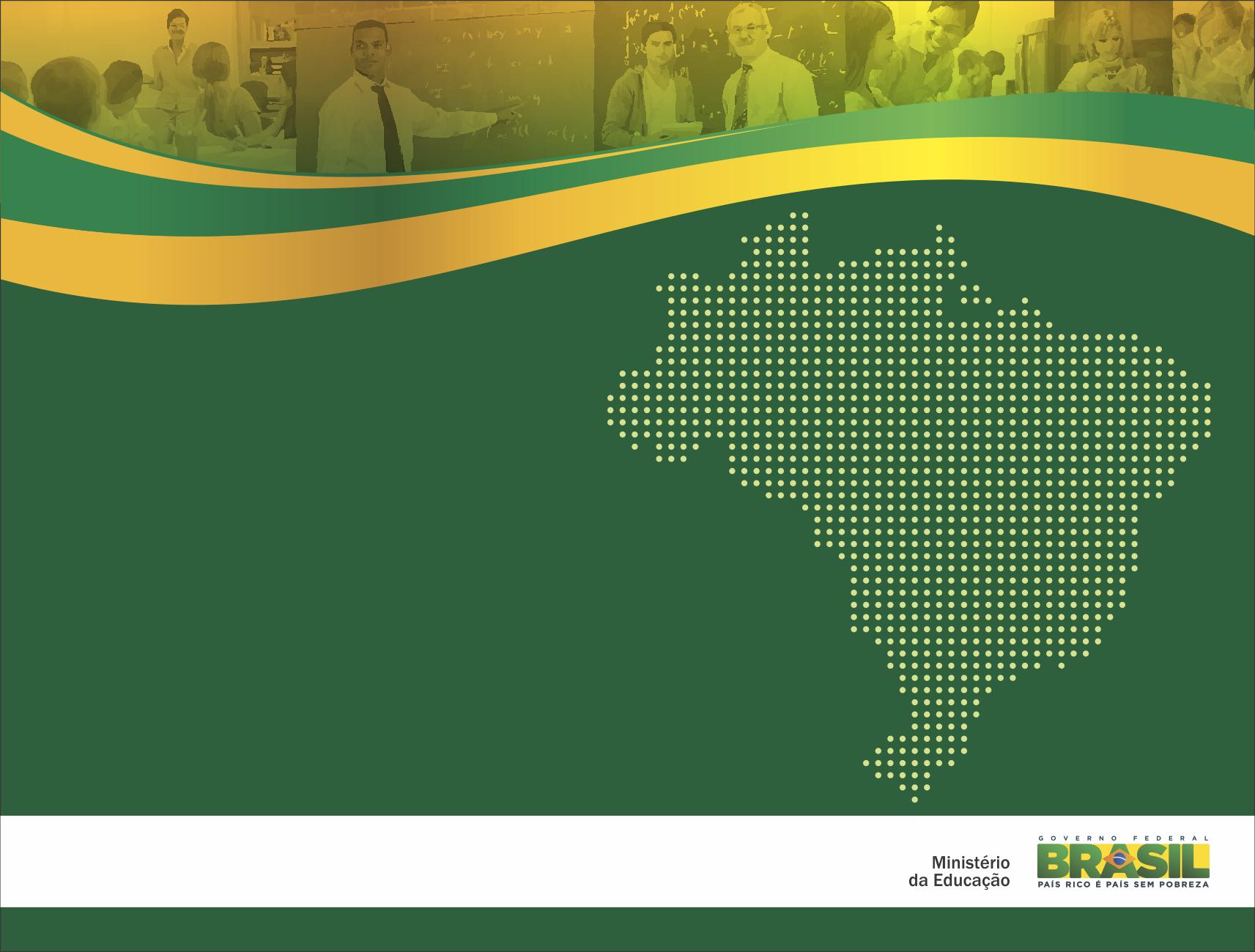 SETEC/MEC
52º Fórum Nacional de Reitores da ABRUEM
As universidades estaduais  e municipais no contexto da formação de profissionais de nível técnico para inserção no mercado de trabalho


São Luís, 18 de  abril de 2013
EDUCAÇÃO PROFISSIONAL - CENÁRIO
PRONATEC – PROGRAMA NACIONAL DE ACESSO AO ENSINO TÉCNICO E EMPREGO -POLÍTICA DE EPT
AUTONOMIA E REDES
MODELOS DE IRRADIAÇÃO x RECOMPOSIÇÃO
2
PRONATEC
METAS
ARTICULAÇÃO - MEDIAÇÃO – INDUÇÃO: CURSOS E VAGAS
ARTICULAÇÃO COM MUNDO DO TRABALHO
3
Programa Nacional de Acesso ao Ensino Técnico e Emprego
Fortalecimento e Expansão da Rede Federal
Acordo de Gratuidade do Sistema S
Rede e-TEC Brasil
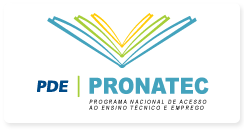 Financiamento Estudantil 
(FIES Técnico e Empresa)
Brasil Profissionalizado
Bolsa Formação (Cursos FIC e Técnicos)
Indicadores educacionais
População por frequência escolar, segundo a idade – Brasil 2011
Fonte: PNAD/IBGE
5
Indicadores educacionais
Fonte: INEP/Censo da Educação Básica 2012
6
Indicadores educacionais
Evolução de Matrículas 2008-2012 da Rede Federal
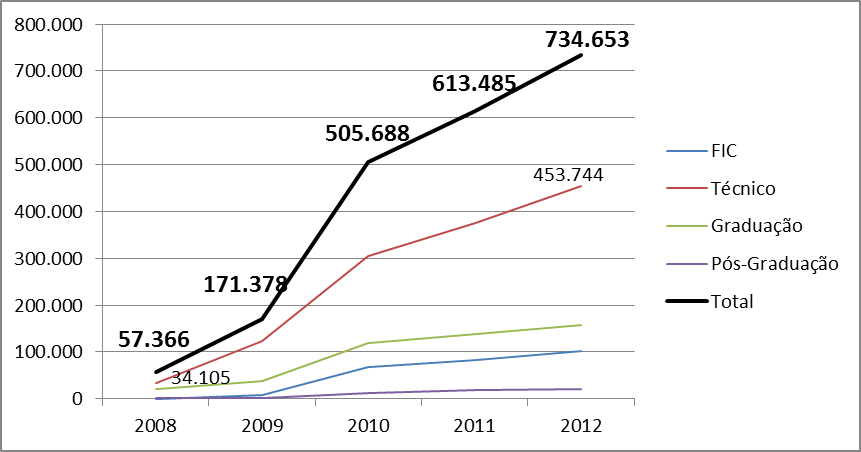 Fonte: MEC/SETEC, SISTEC
7
PRONATEC - METAS
8
Pronatec – Execução 2011-2012Total de Matrículas: 2.583.868
Bolsa-Formação – Matrículas 2012 por nível de escolaridade
Fonte: MEC/SETEC,
10
Bolsa-Formação – Matrículas 2012 – por sexo
11
Matrículas por faixa etária
12
Bolsa-Formação
Oferta de vagas:
Cursos técnicos (Bolsa-formação estudante) 
Cursos de formação inicial e continuada (Bolsa-formação trabalhador)
Elaborada mediante articulação entre ministérios demandantes e instituições de ensino ofertantes
Redes de ensino ofertantes: Rede Federal, redes estaduais, redes municipais, serviços nacionais de aprendizagem e redes privadas habilitadas
Meta 2013: 151.313 vagas em cursos técnicos e 743.717 vagas em cursos de formação inicial e continuada
BOLSA-FORMAÇÃOParceiros Demandantes e Ofertantes
14
Bolsa-Formação - Inscrição Onlinehttp://pronatec.mec.gov.br
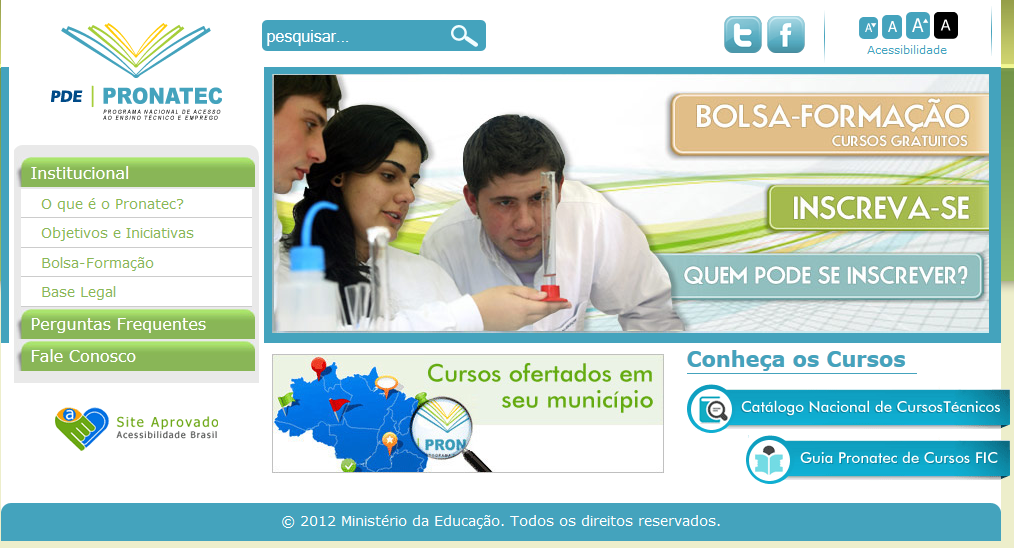 15
Bolsa-Formação –2012 - 2013
*Em Abril serão pactuadas as ofertas de Cursos Técnicos na forma subsequente e Pronatec EJA.
16
Bolsa-Formação – Matrículas 2012-2013
17
Bolsa-Formação – Benefícios da MP 593/2012
Ampliação da Bolsa-Formação Estudante: 
Cursos técnicos subsequentes para egressos do ensino médio público;
Cursos técnicos integrados para jovens e adultos/trabalhadores (PROEJA Técnico);
Inclusão de instituições privadas de ensino superior e de ensino técnico como ofertantes da Bolsa-Formação.
18
Potencial de atendimento de 600 mil estudantes em todo país até 2014
Metas Expansão da Rede Federal
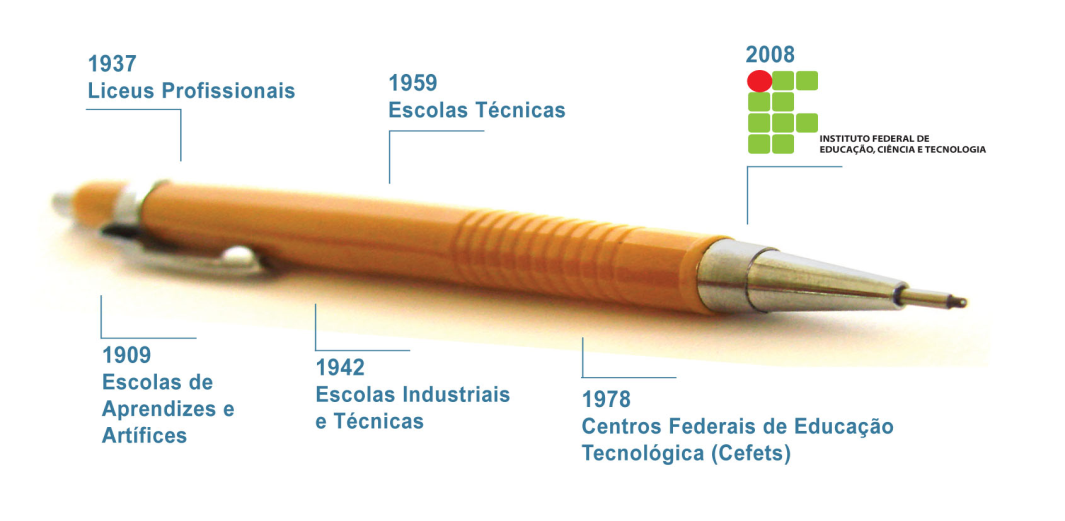 Rede e-Tec Brasil
Expansão da oferta de vagas de educação profissional na modalidade a distância;

Avanços em 2013: 

Participação dos Serviços Nacionais de Aprendizagem;
Financiamento de cursos de Formação Inicial e Continuada;
Ampliação da oferta de vagas pelas Redes Públicas.
Rede e-Tec Brasil - Instituições Ofertantes
21
Rede e-Tec Brasil – Polos por Região*
*841 polos em 2012
22
Brasil Profissionalizado
Apoiar as redes estaduais de educação profissional visando:

Construir, ampliar e reformar escolas;
Mobiliar, equipar e instalar laboratórios;
Formar técnicos, professores e gestores em cursos de formação pedagógica e pós-graduação.
23
Brasil Profissionalizado
Escola padrão 1 – 12 salas / 1200 alunos
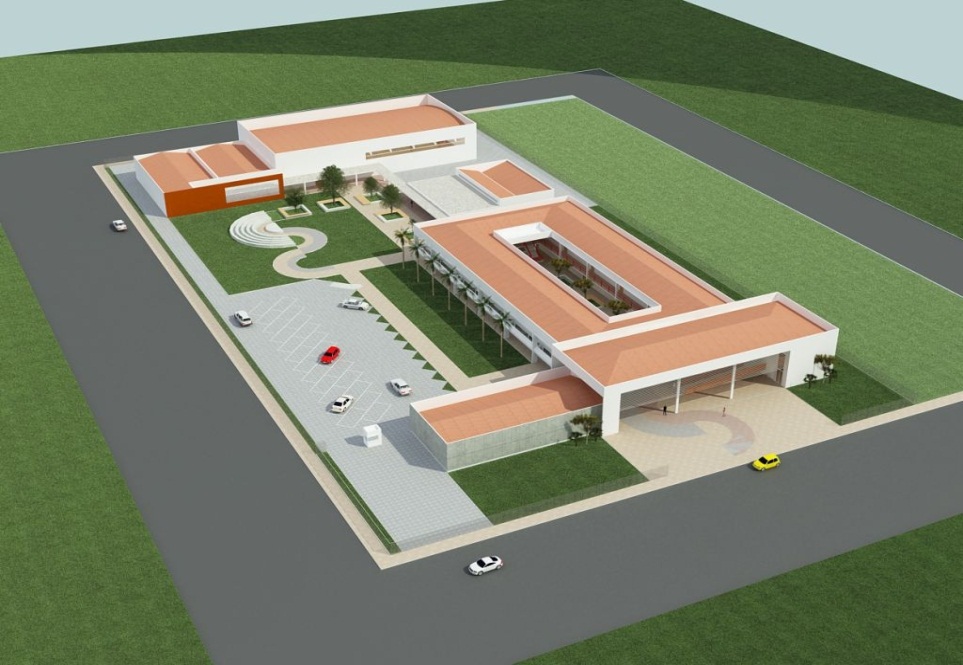 Escola Padrão 2 – 06 salas / 600 alunos
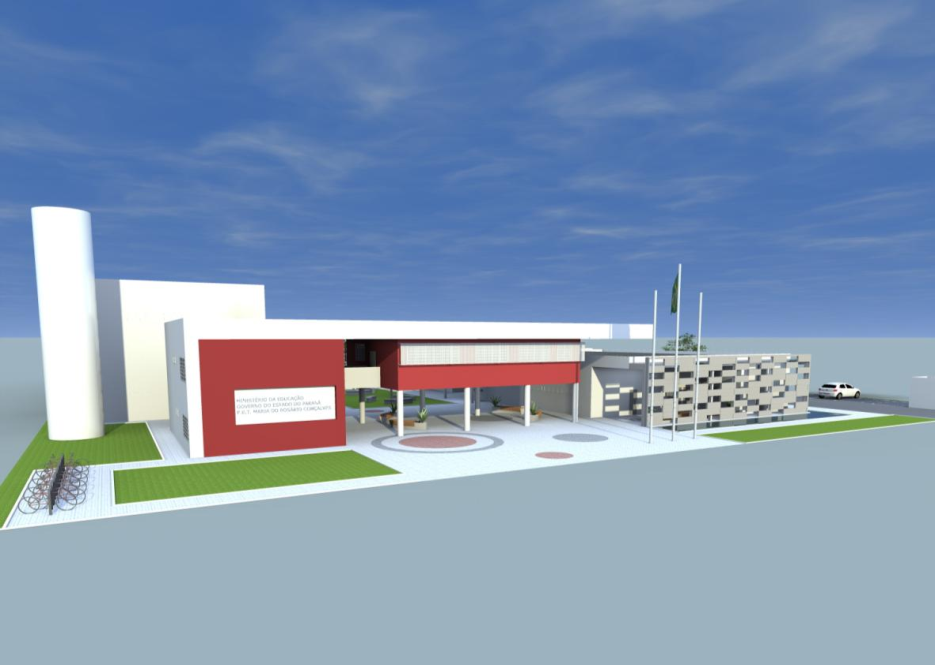 24
Brasil Profissionalizado - Obras
Total de Obras Conveniadas: 744
25
Brasil Profissionalizado – Laboratórios Padrão
Municípios atendidos 701
Escolas atendidas 899
26
EPT – PRONATEC E UNIVERSIDADES
AÇÕES DIRETAS
BOLSA FORMAÇÃO
REDE E-TEC BRASIL
BRASIL PROFISSIONALIZADO
AÇÕES INDIRETAS
PESQUISAS, AVALIAÇÃO (SOCIAIS, TECNOLÓGICOS,ECONÔMICOS: QUALIDADE DO EMPREGO, DESENVILVIMENTO LOCAL)
POLÍTICAS REGIONAIS-ESTADUAIS DE EDUCAÇÃO
27
Carlos Artur de Carvalho Arêas

carlos.areas@mec.gov.br
28